New approaches to sleep monitoring
Conor Heneghan PhD *, 
Chief Engineer, ResMed Strategy and Ventures
Adjunct Associate Professor, School of Electrical, Electronic and Communication Engineering, University College Dublin
13 November, 2014
*Disclosure: Speaker is an employee and shareholder of ResMed
Overview
Introduction
Current approaches to measuring sleep
Non-contact radio frequency biomotion sensing
Open research questions
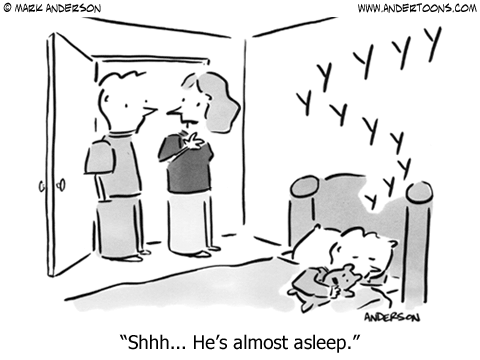 2
Who are ResMed?
Global company head quartered in San Diego, which provides therapy for sleep disordered breathing and other respiratory disorders primarily using non-invasive ventilation technology
Approximately 4000 people worldwide, $1.7B annual revenue
25-year old company, founded in Sydney, Australia
High emphasis on best-in-class products and the clinical research underpinning those products
3
Sleep Disordered Breathing
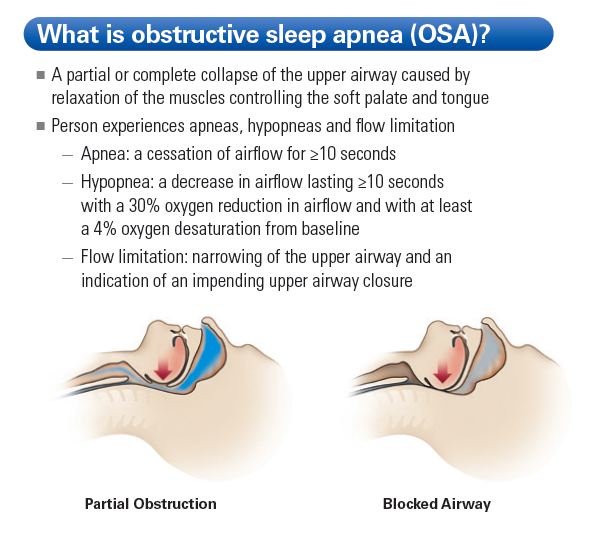 4
Sleep Disordered Breathing
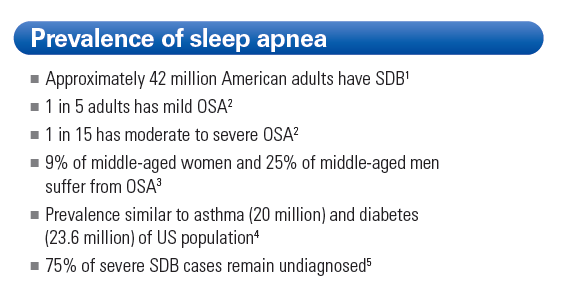 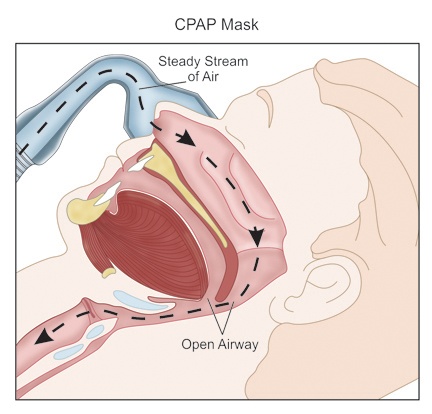 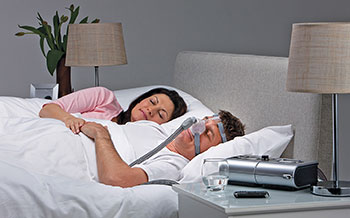 5
Why should we care about SDB?
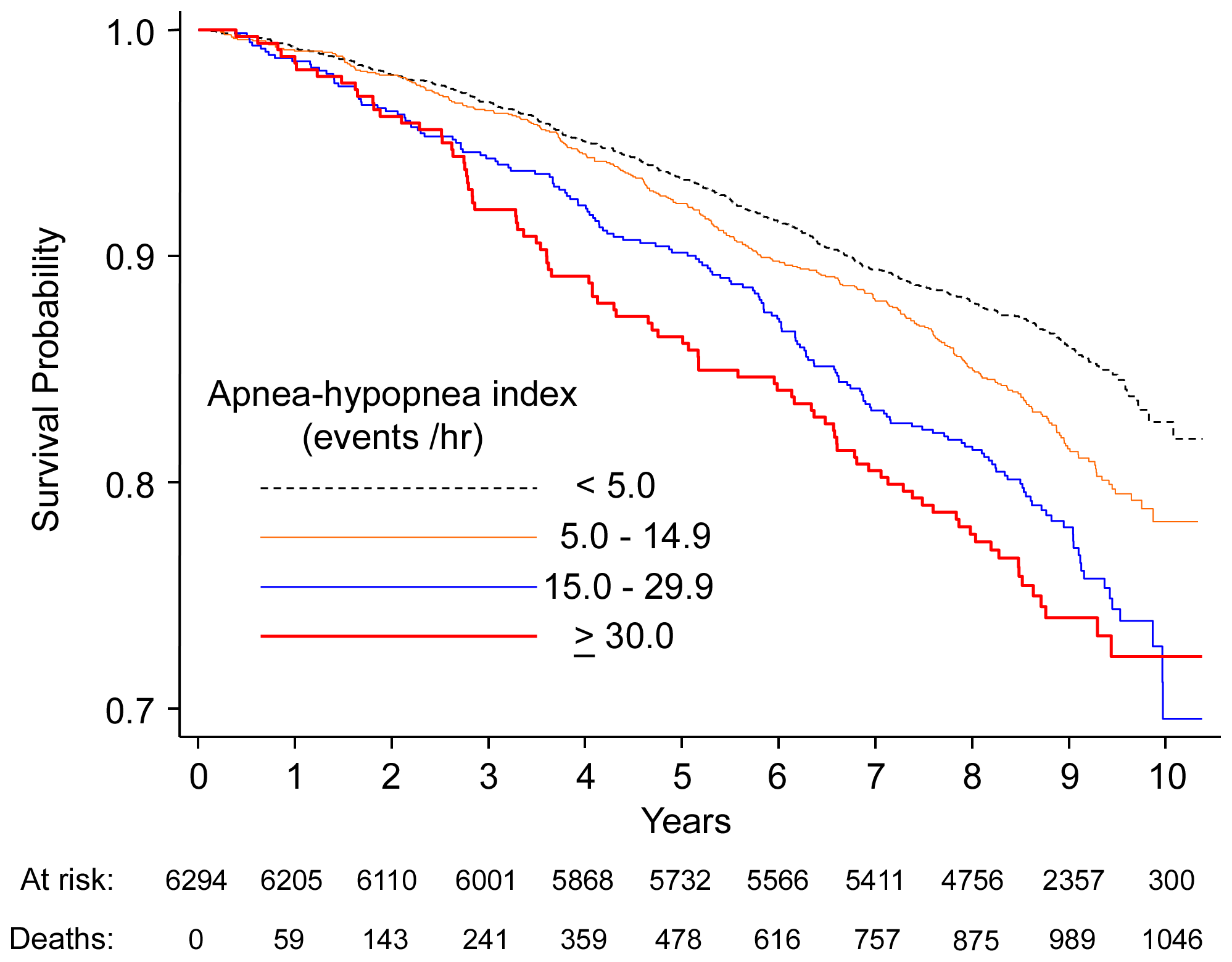 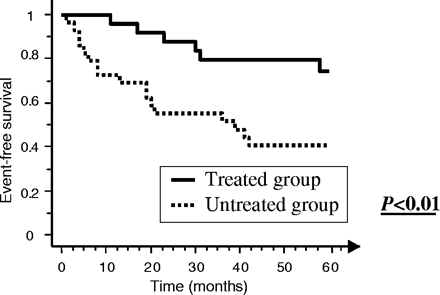 Benefits of obstructive sleep apnoea treatment in coronary artery disease: a long-term follow-up study, Milleron et al., Eur Heart J., 2004
Sleep-Disordered Breathing and Mortality: A Prospective Cohort Study, Punjabi et al., 2009, PLOS Medicine
6
Classical Sleep Measurement: Polysomnogram
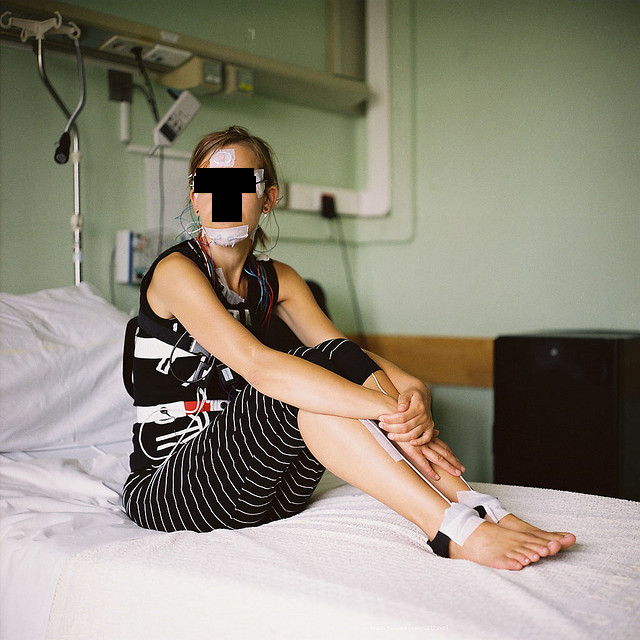 Polysomnogram

Nasal airflow 
Chest effort
Abdominal effort
Oximetry
EMG (legs and chin)
EOG
EEG (F4/M1, C4/M1, O2/M1)
ECG
7
Classical Sleep Measurement: Polysomnogram
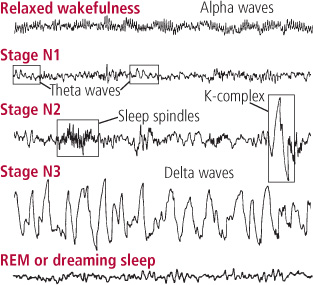 8
Classical Sleep Measurement: Polysomnogram
Gold standard sleep staging done by trained technician, reviewing 
multiple EEG channels, and applying rules first formulated by Rechtshaffen and Kales in 1968 => AASM scoring manuals  (2007)
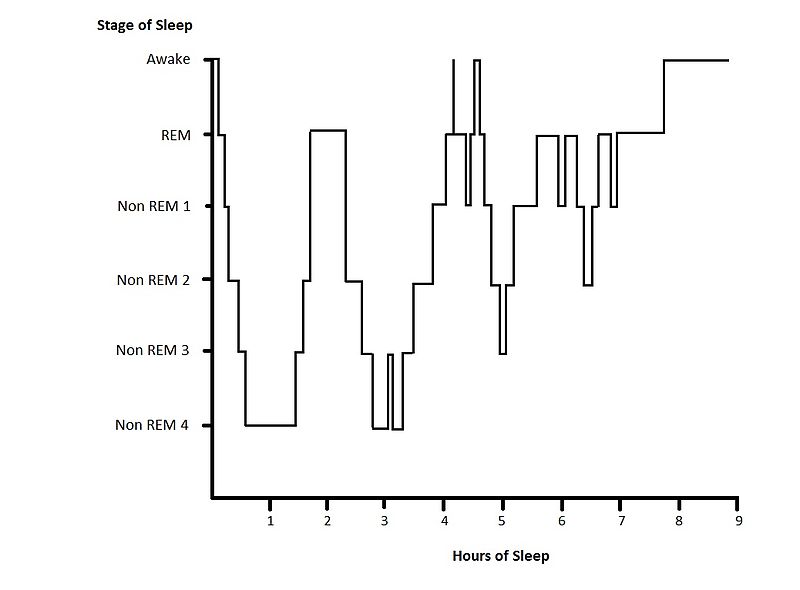 9
Classical Sleep Measurement: Polysomnogram
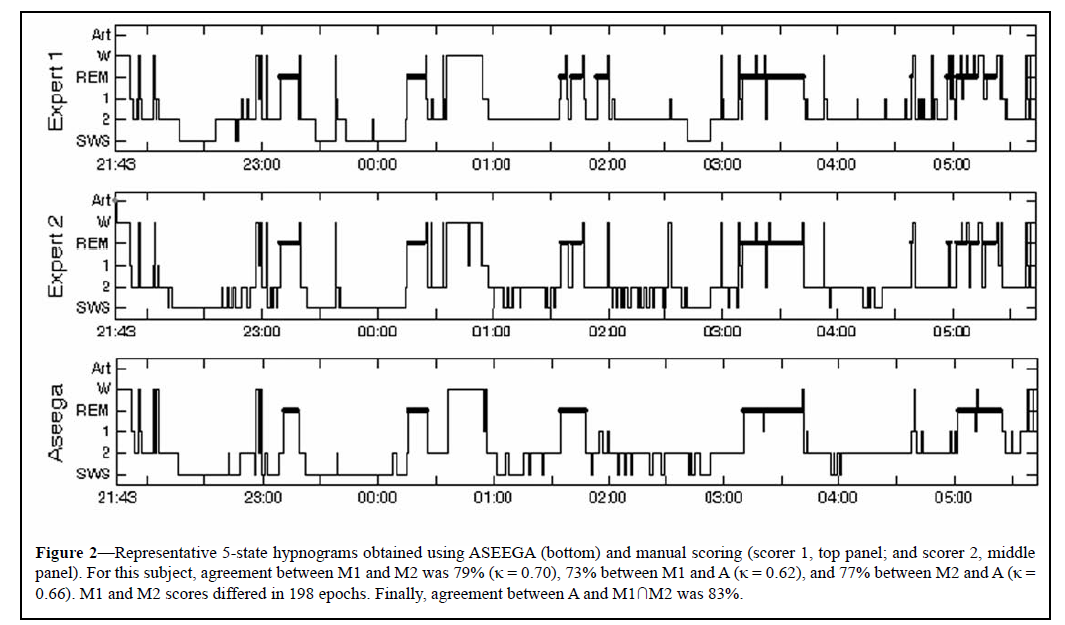 Berthomier at al., SLEEP, 2007.
10
Single Channel EEG Measurements
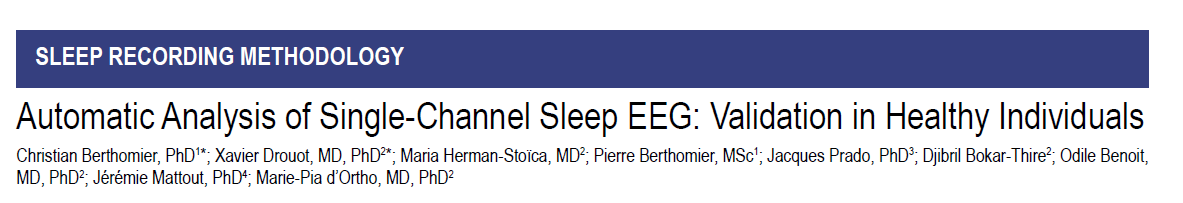 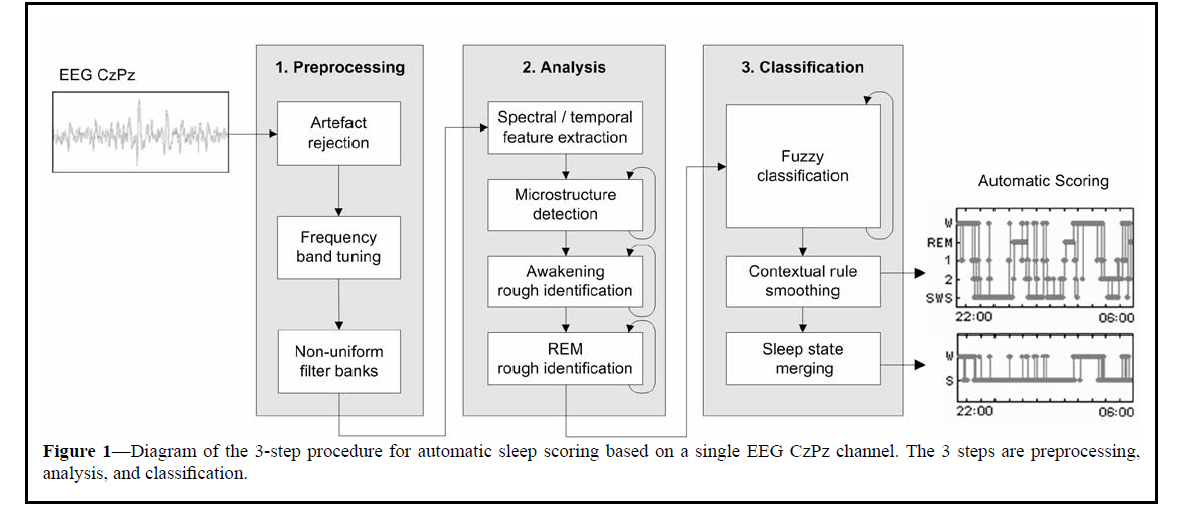 96% agreement on sleep/wake scoring with expert consensus
11
Consumer single channel EEG device
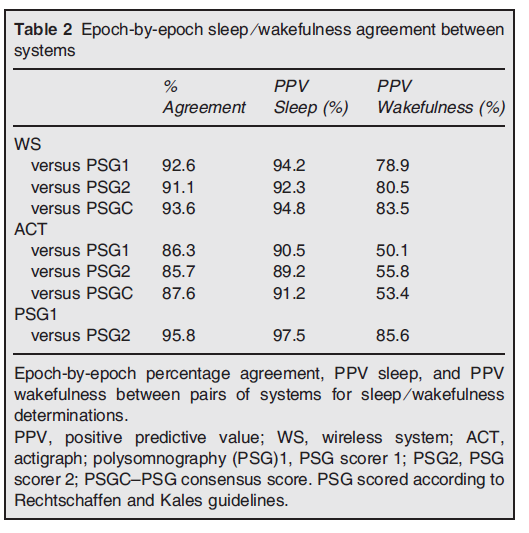 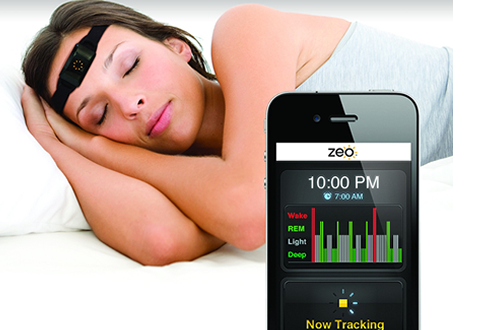 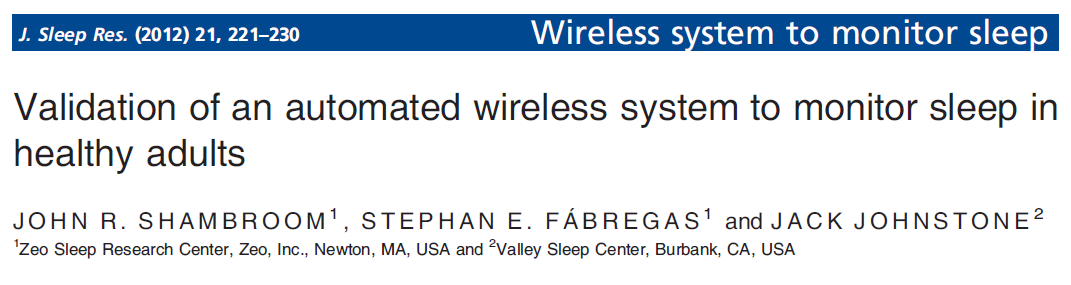 12
Actigraphy approaches to sleep measurement
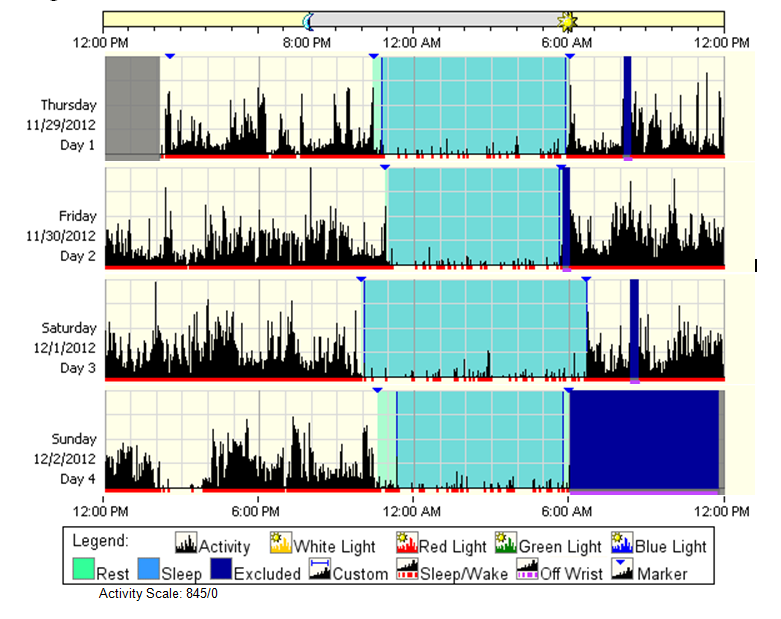 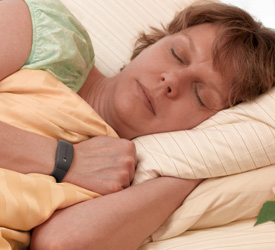 13
Accuracy of Actigraphy
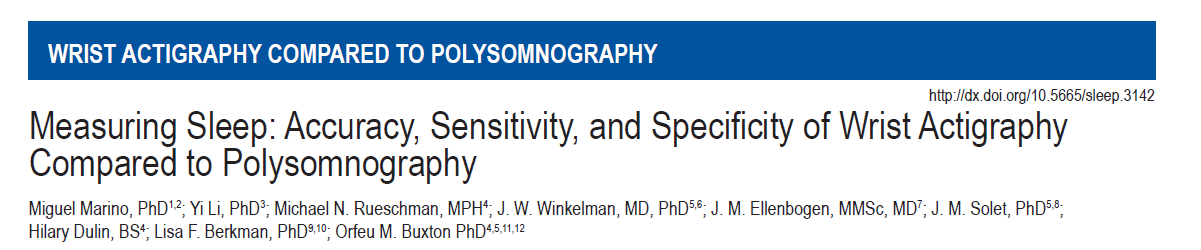 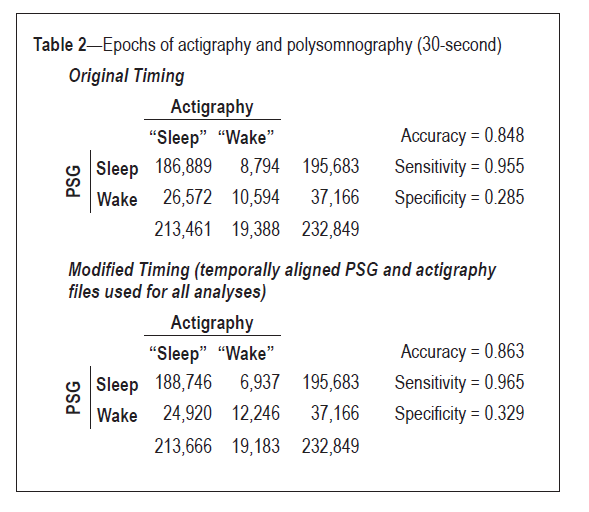 14
Radio Frequency Biomotion Sensing
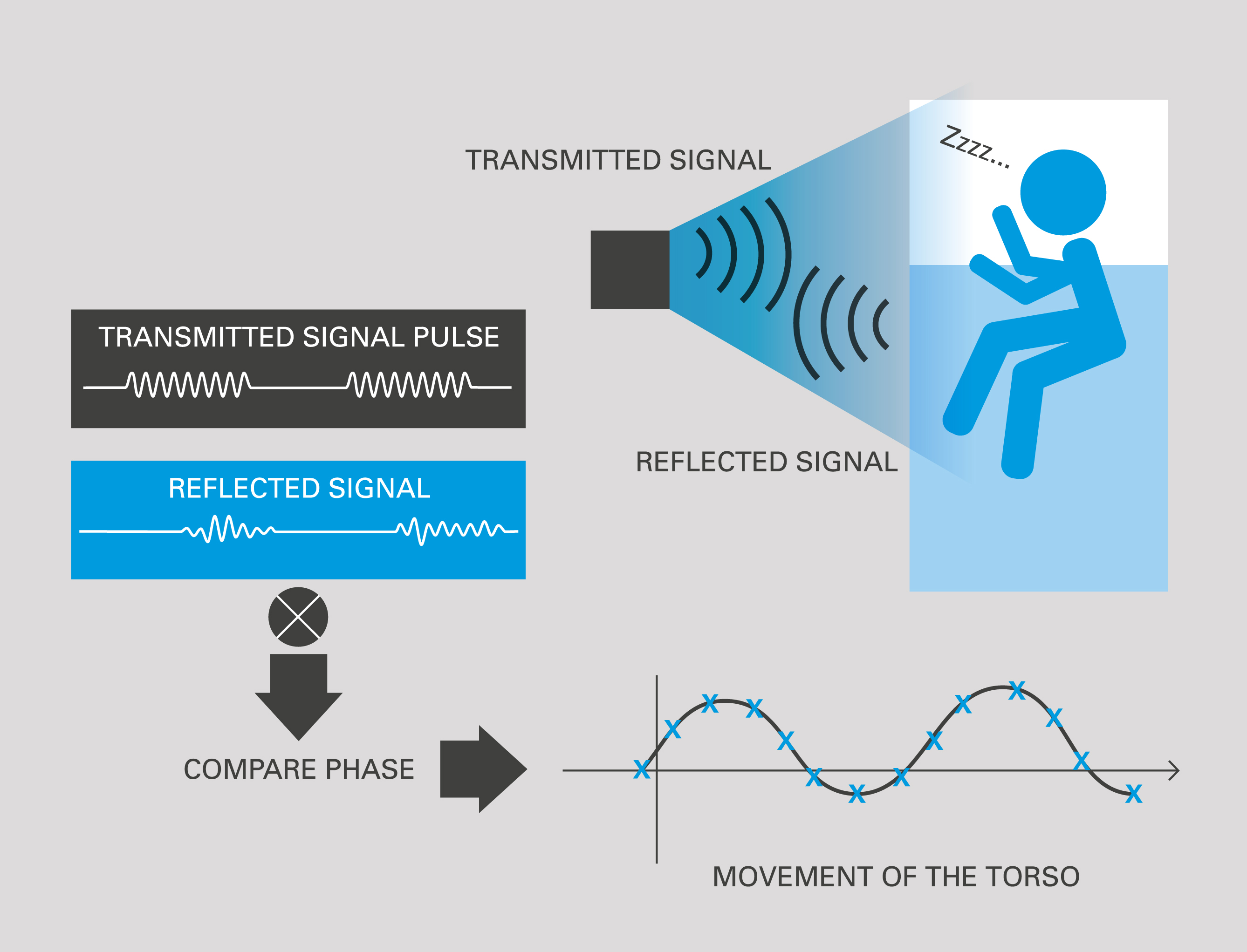 15
Zone of Sensing: “Range Gated”
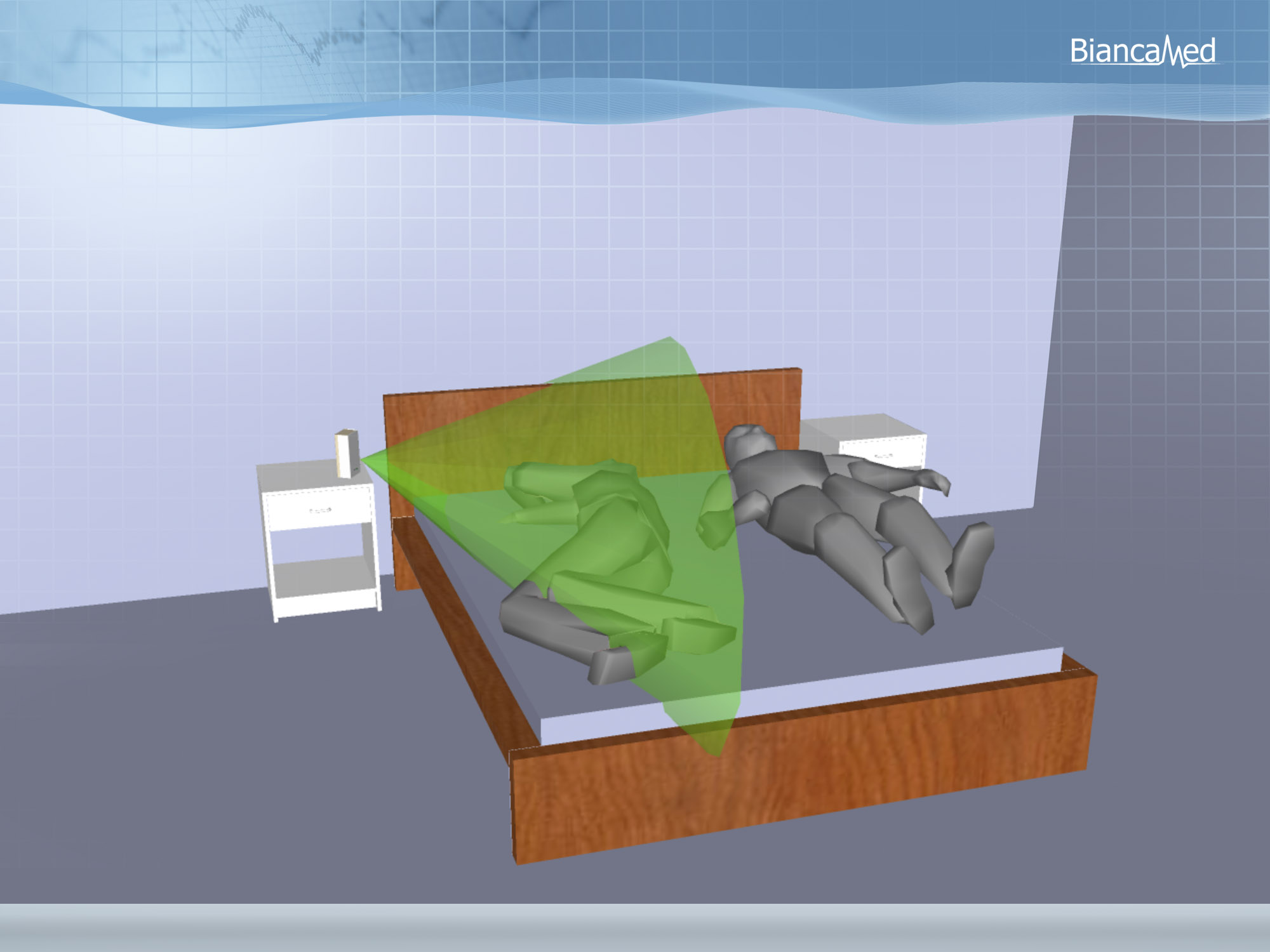 16
Technical Characteristics
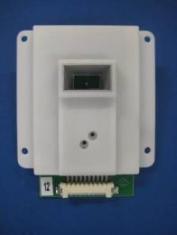 17
Radio Frequency Biomotion Sensing
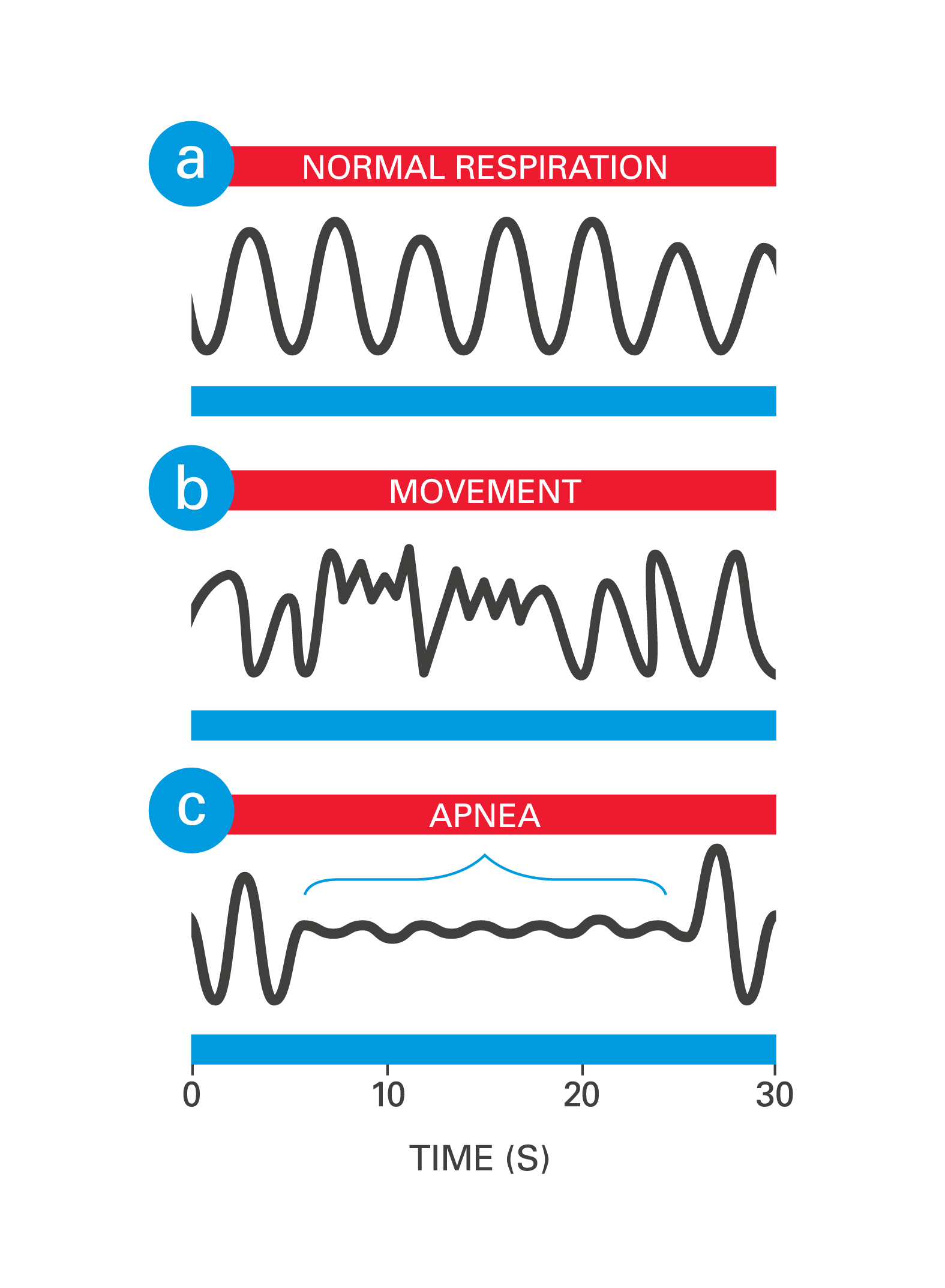 18
Radio Frequency Biomotion Sensing
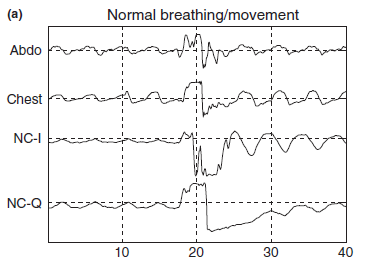 19
Radio Frequency Biomotion Sensing
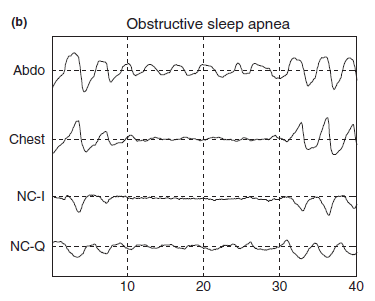 20
Radio Frequency Biomotion Sensing
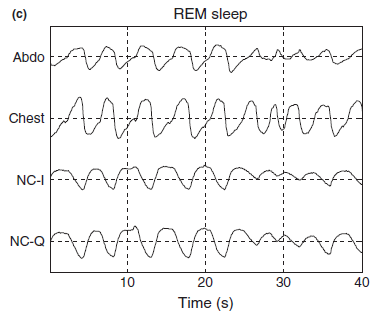 21
Signal Processing
Separate into physiological components
Core signal processing
Motion signal formation and digitisation
Motion Sensor
Attribute Extraction/ Pattern Recognition
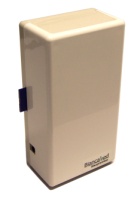 Respiration
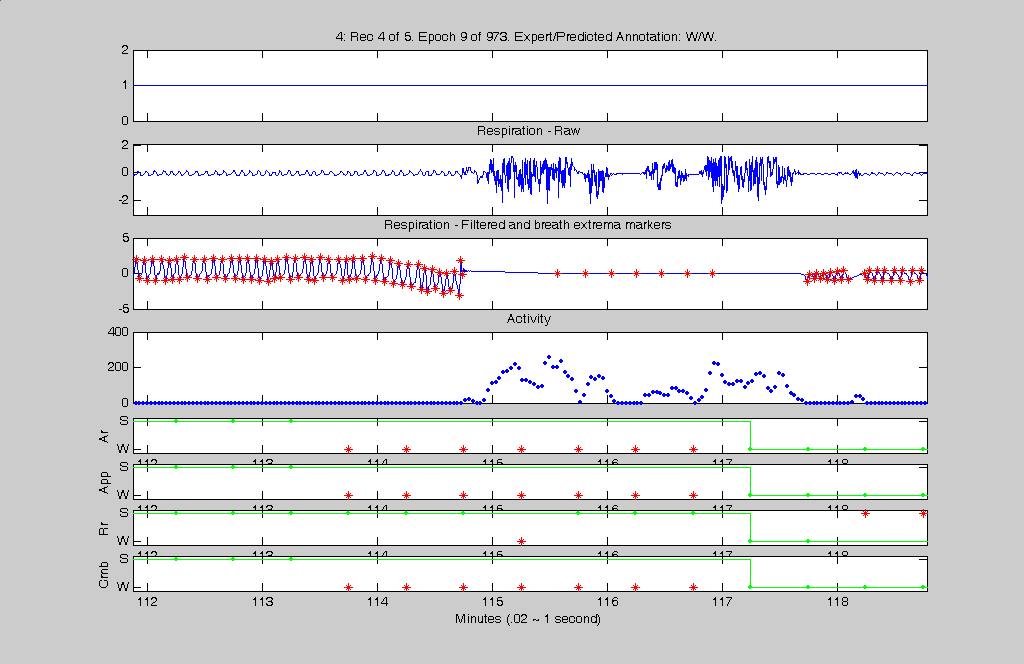 Movement / Motion
22
Detection of Movement
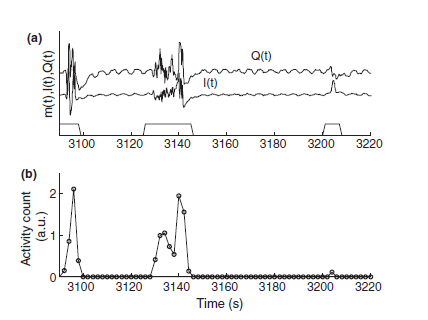 23
Signal Processing Steps
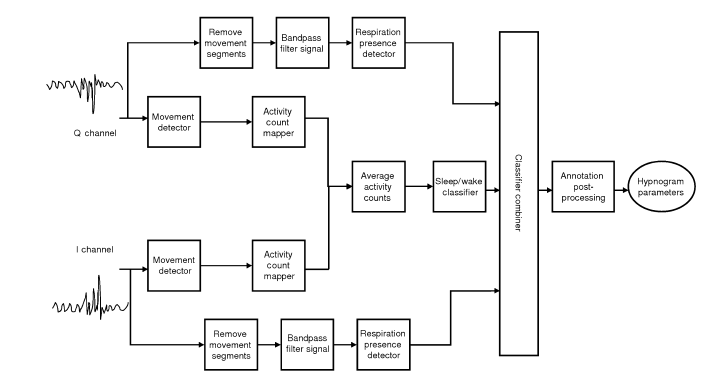 24
Initial Results on Sleep/Wake Staging
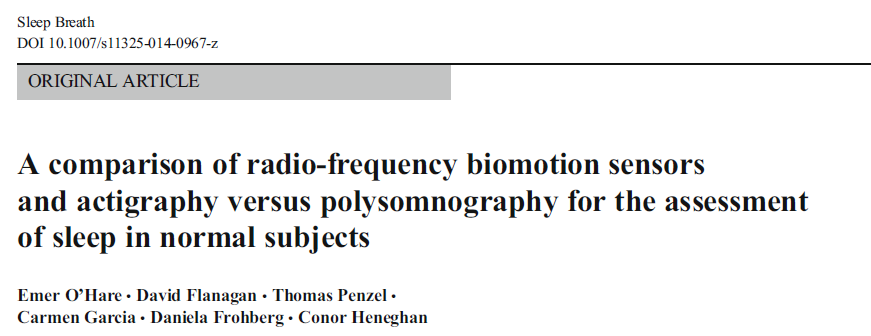 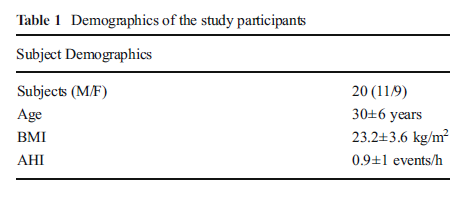 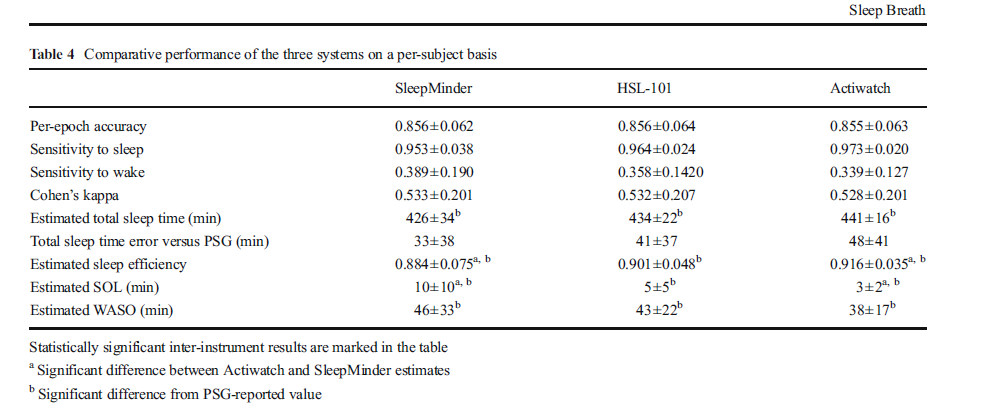 25
Hypnograms
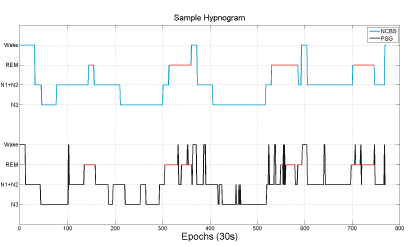 Non-contact sensor
EEG
26
Latest Results on Sleep Wake Staging
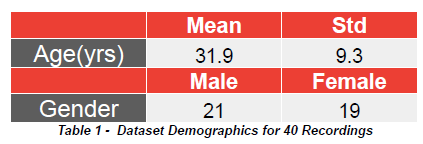 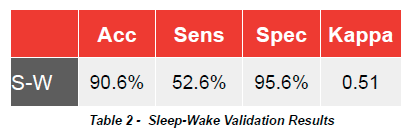 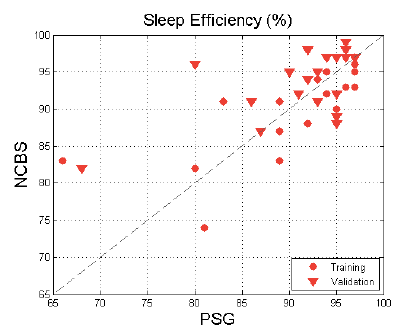 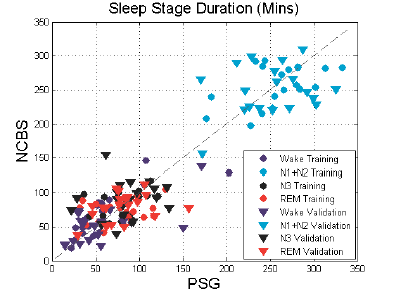 Zaffaroni et al., European Sleep Research Society Annual Meeting, 2014
27
ResMed S+ Product
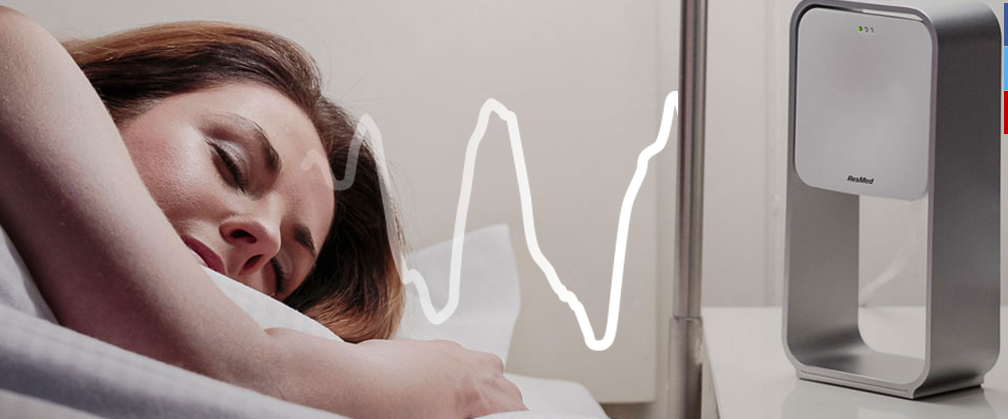 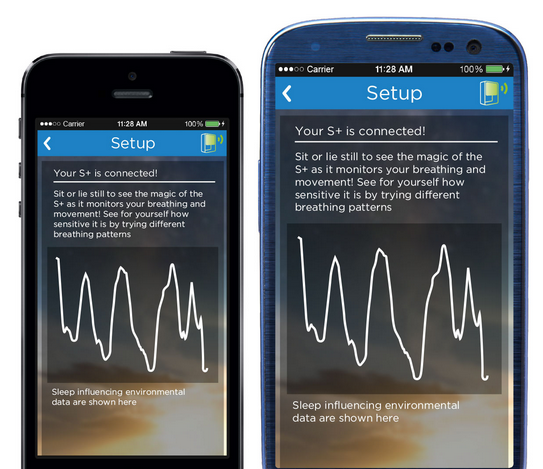 28
Radio Frequency Biomotion Sensing
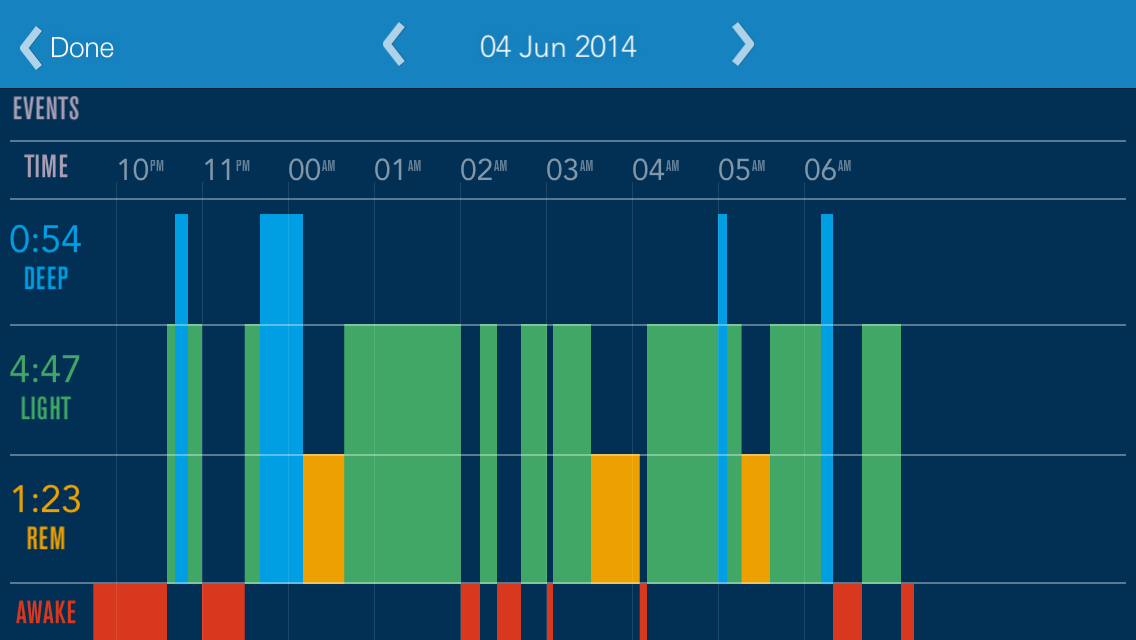 29
Respiratory Parameters: Detection of SDB
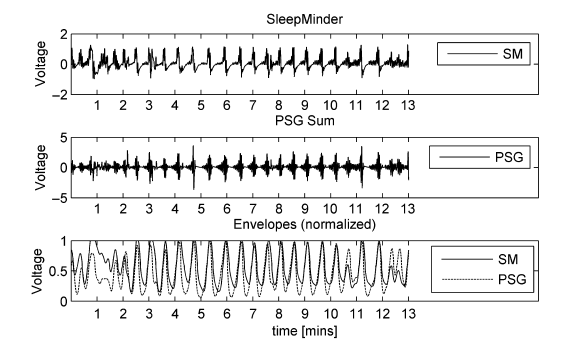 Respiratory Parameters: Detection of SDB
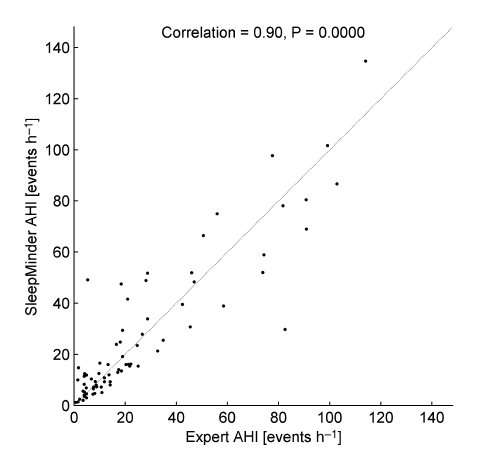 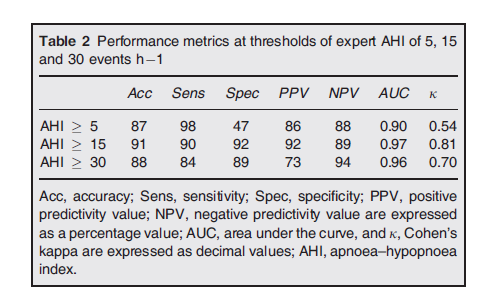 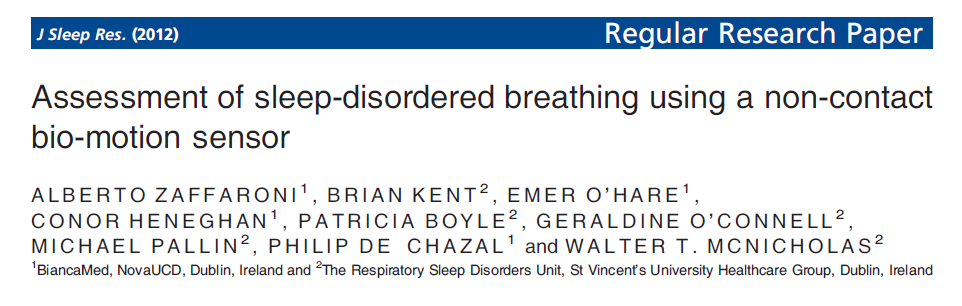 Respiratory Parameters: Respiration Rate
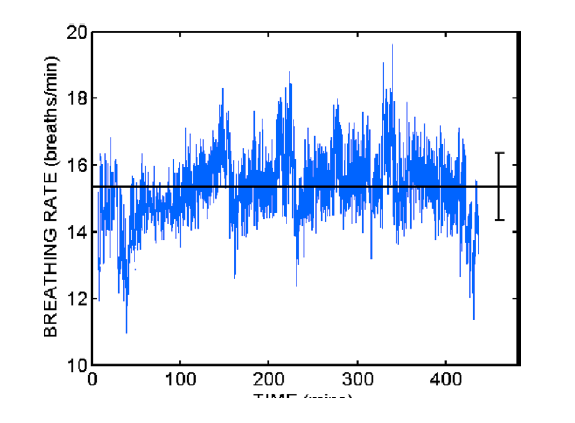 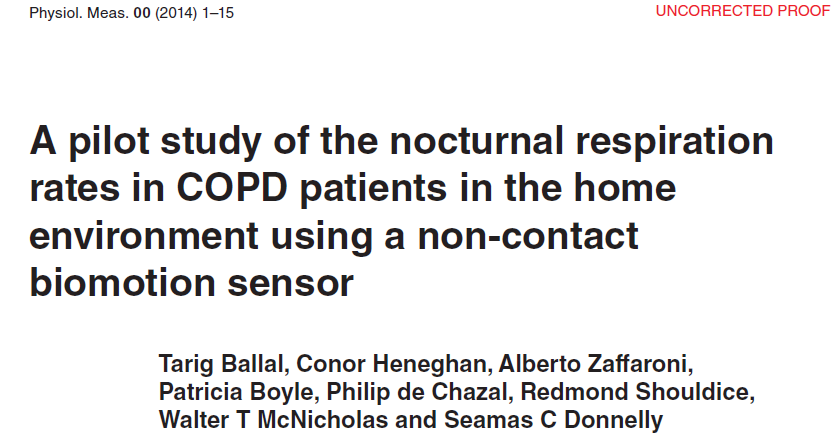 Respiratory Parameters: Respiration Rate
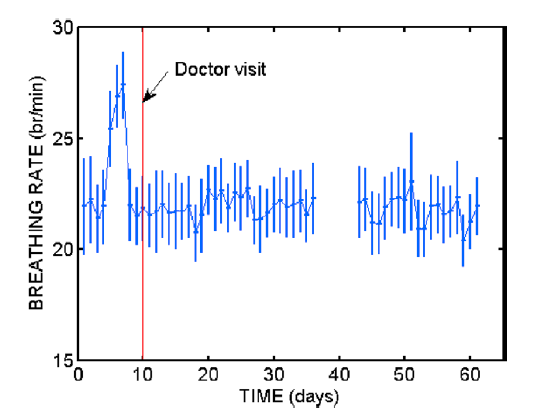 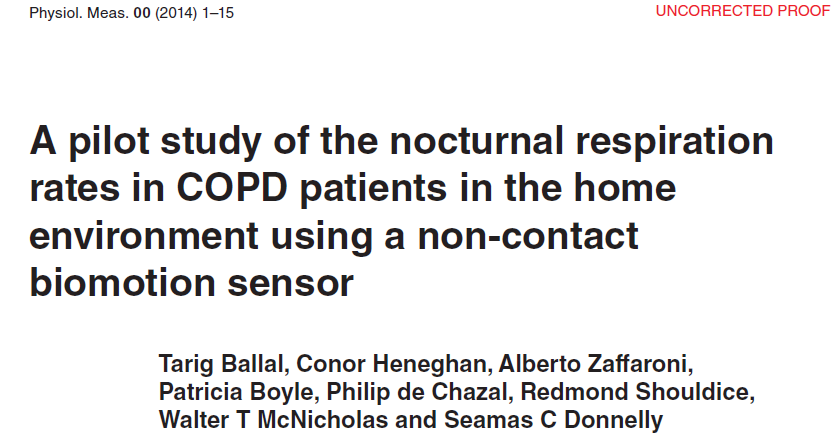 Open Questions
Ways to improve accuracy?
Sleep-onset latency estimation?
Validation across different population groups (severe insomniacs, heart failure, chronic back pain)
Validate if pharmacological effects  on sleep EEG are seen in movement/respiration sleep measurements
What can we learn about population sleep characteristics?
Can this technology help in tracking patients with chronic diseases?
34
Publications
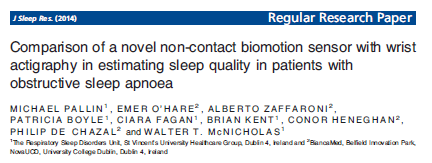 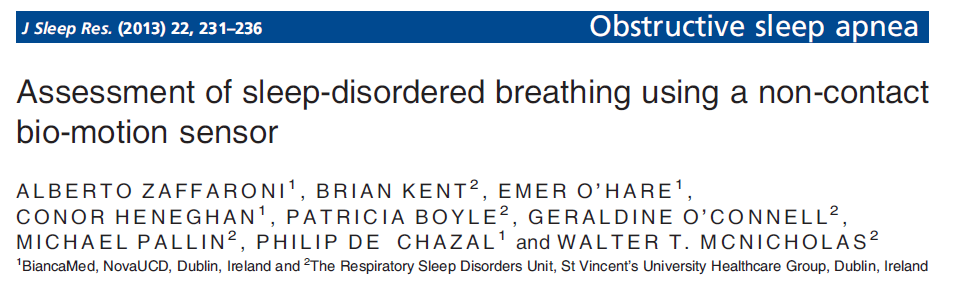 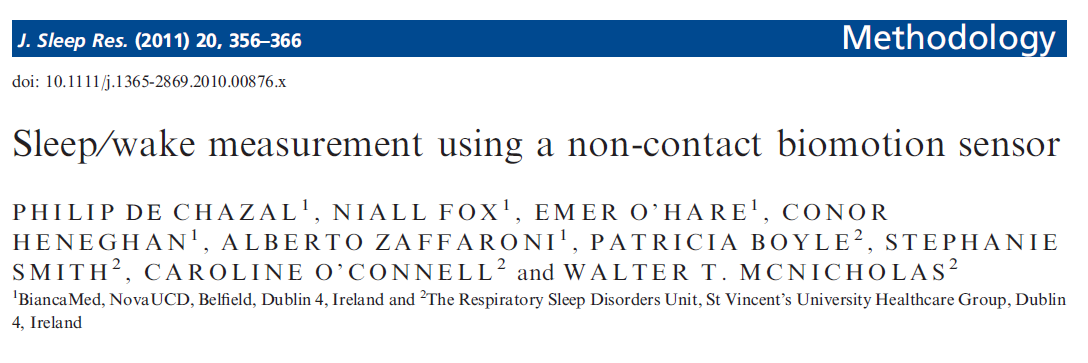 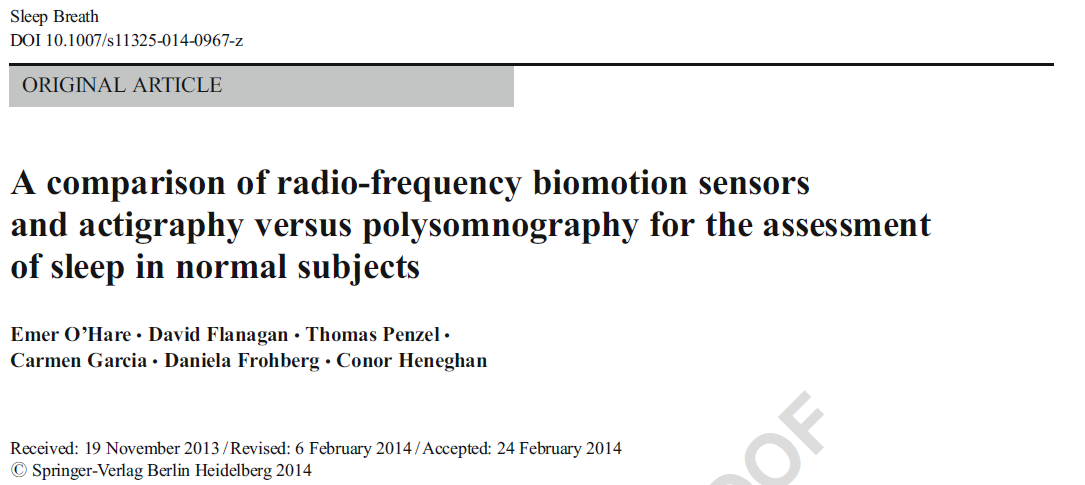 35